じょうすい
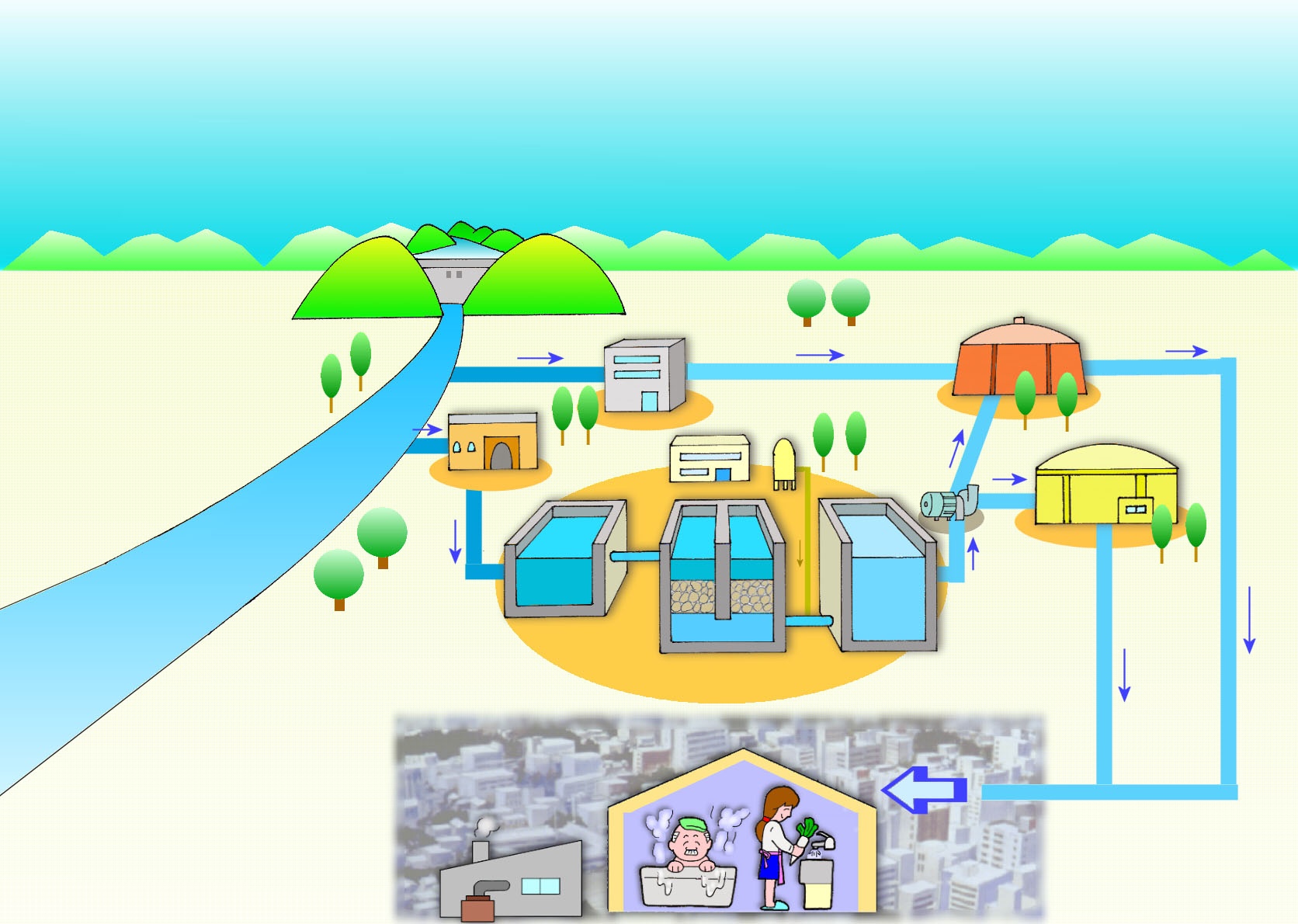 ステップ②：浄水（飲み水をつくる）
水げん林
ダム
多米配水池
県営豊橋浄水場
高山配水池
小鷹野浄水場
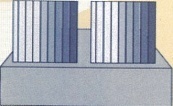 消毒
ポンプ
下条取水場
かち
ろ過池
配水管
着水井
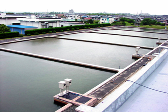 ろ過池
浄水池
下条（げじょう）取水とう
1
ろ過池の断面図
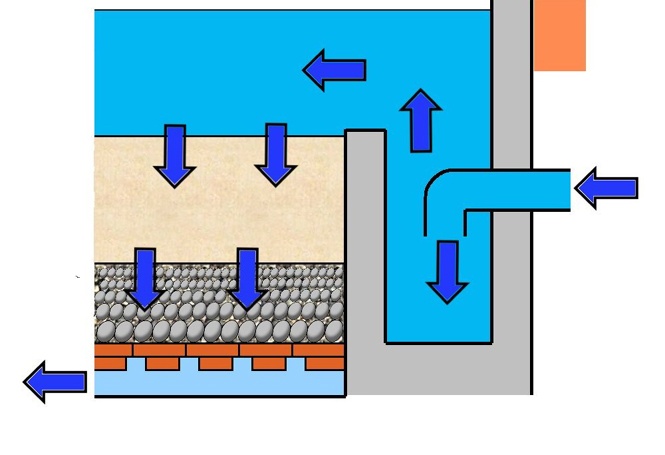 伏流水
か　　ち
ろ過砂 (80㎝)
ろ過池の断面図
下条取水場からのふく流水
4種類の小石の層　　　　　　　　　　　　　　　　　　　　　 　　　　　　　　　　　　(42㎝)
だん　めん　ず
ﾚﾝｶﾞ(2段)
浄水池へ
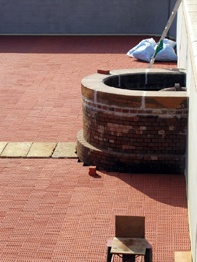 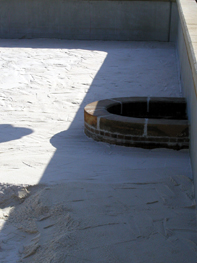 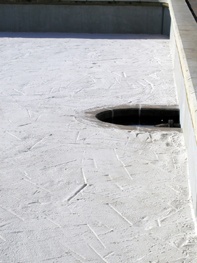 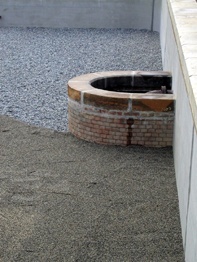 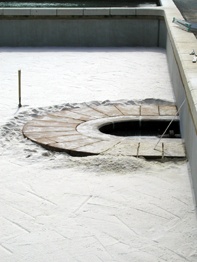 か　 ち
ろ過池の砂は、汚れた部分を定期的に
入替えをしています。
2
クイズ
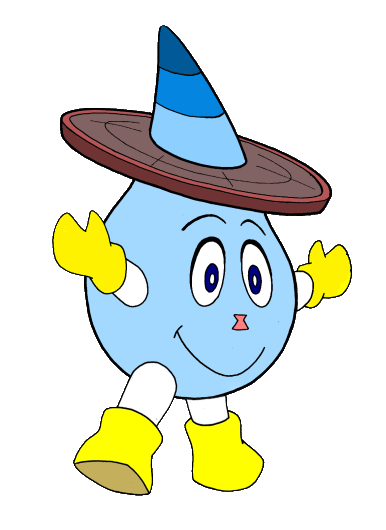 ろ過池では、水はどのくらいの速さで
砂の層をながれるでしょうか？
１．１分間に５ｍ進む速さ
２．１時間に５ｍ進む速さ
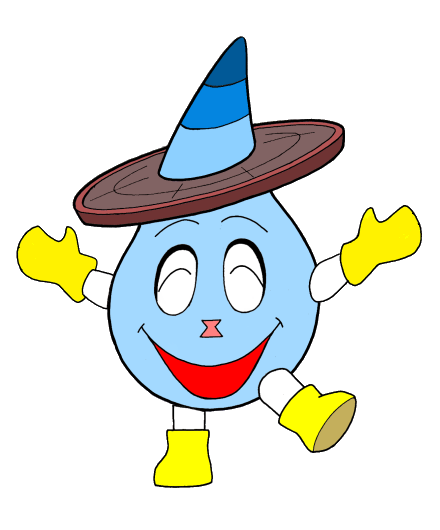 ○
３．１日に５ｍ進む速さ
3
ろ 過 の し く み
緩速ろ過の場合
汚れ(小)
汚れ(大)
砂
微生物
砂のすきまより　　　　　　　小さい汚れは砂を通過
微生物が小さい汚れをとる
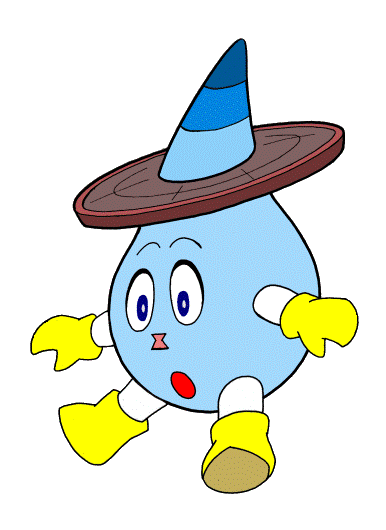 安全・安心な水道水を
いつでも使えるように・・・
（上下水道局のお仕事を紹介）
5
さい　 すい
すい　 しつ　  け　ん　 さ
採 水 と 水 質 検 査
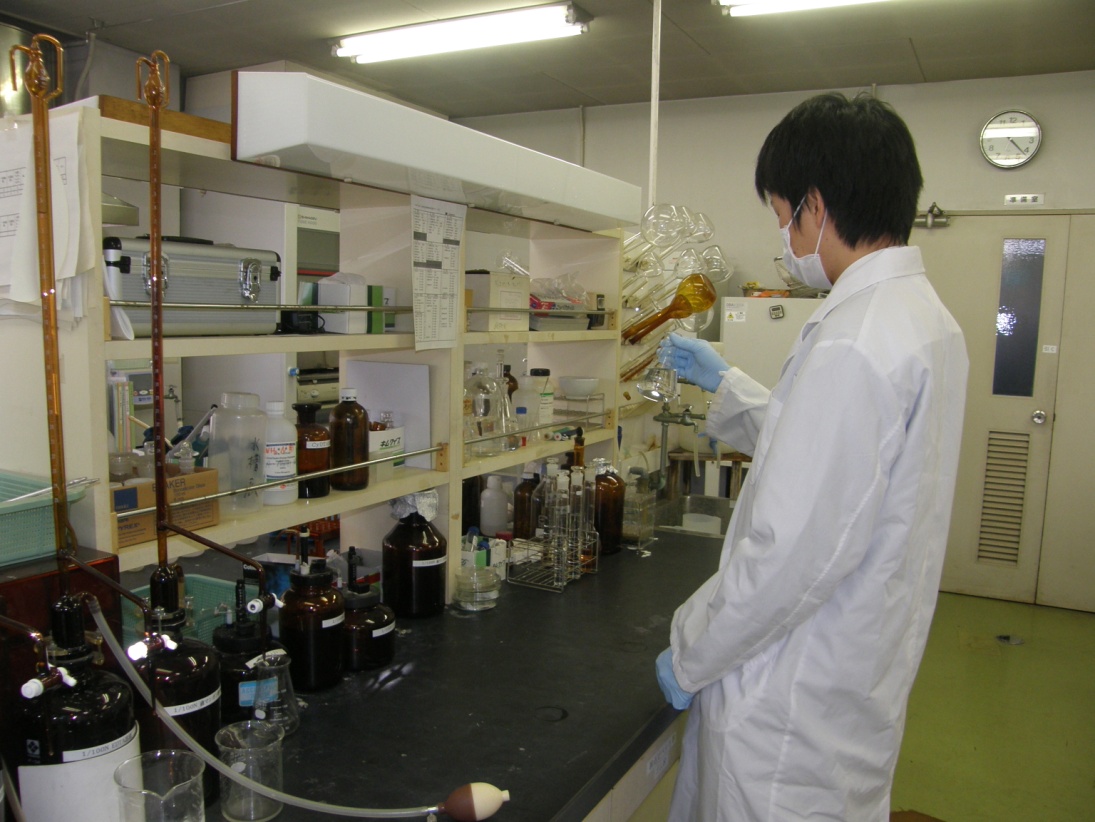 水質項目（安全な水のきまり）
　機械や薬品を使って、約８０項目を調べています
ステップ③：配水（水道水をとどける）
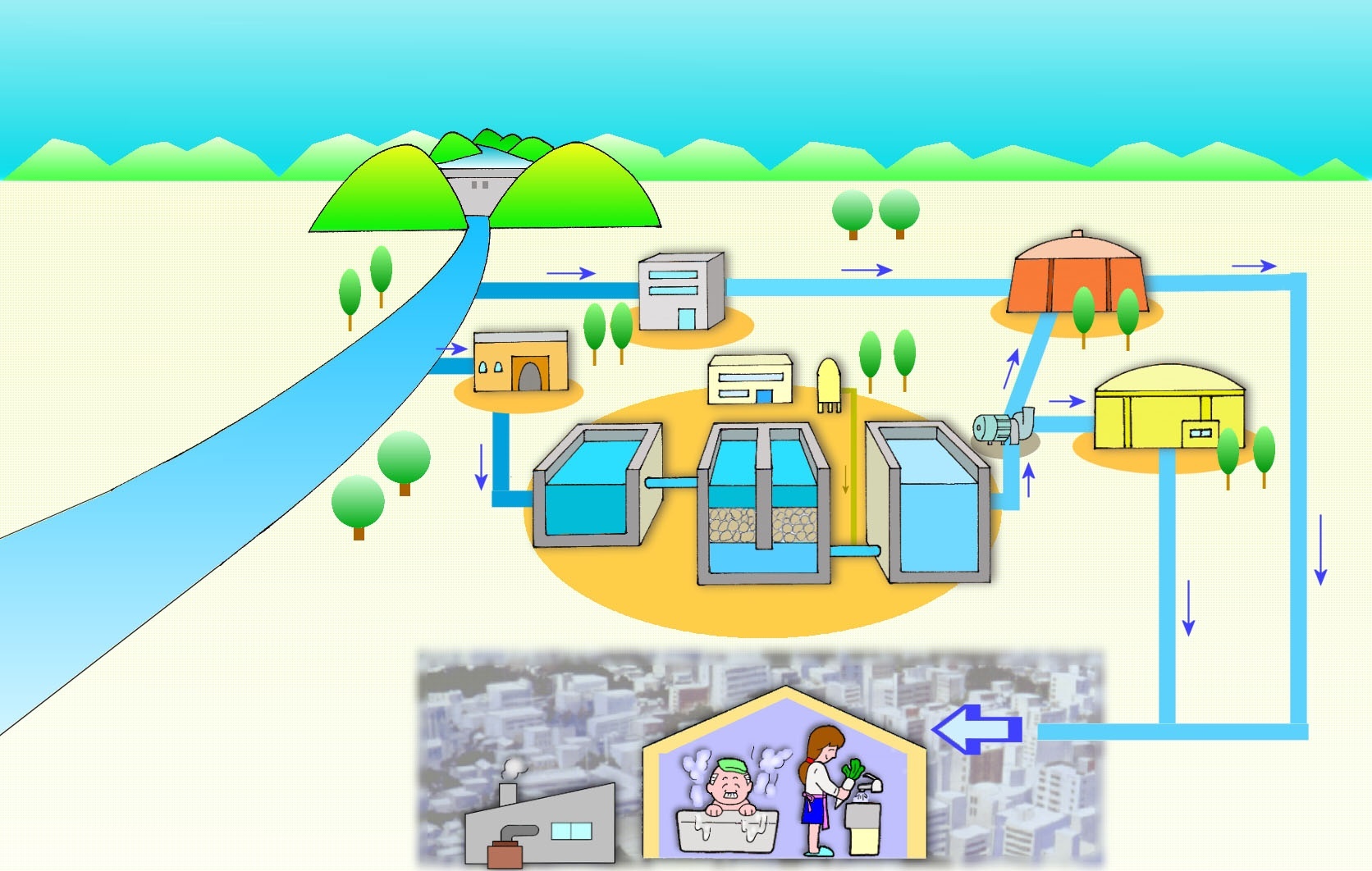 ダム
多米配水池
水源林
県営豊橋浄水場
高山配水池
小鷹野浄水場
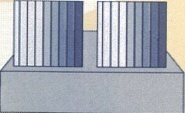 消毒
ポンプ
下条取水場
配水管
着水井
ろ過池
浄水池
7
はいすい　あつりょく
小鷹野浄水場管理室
配水圧力 コントロール
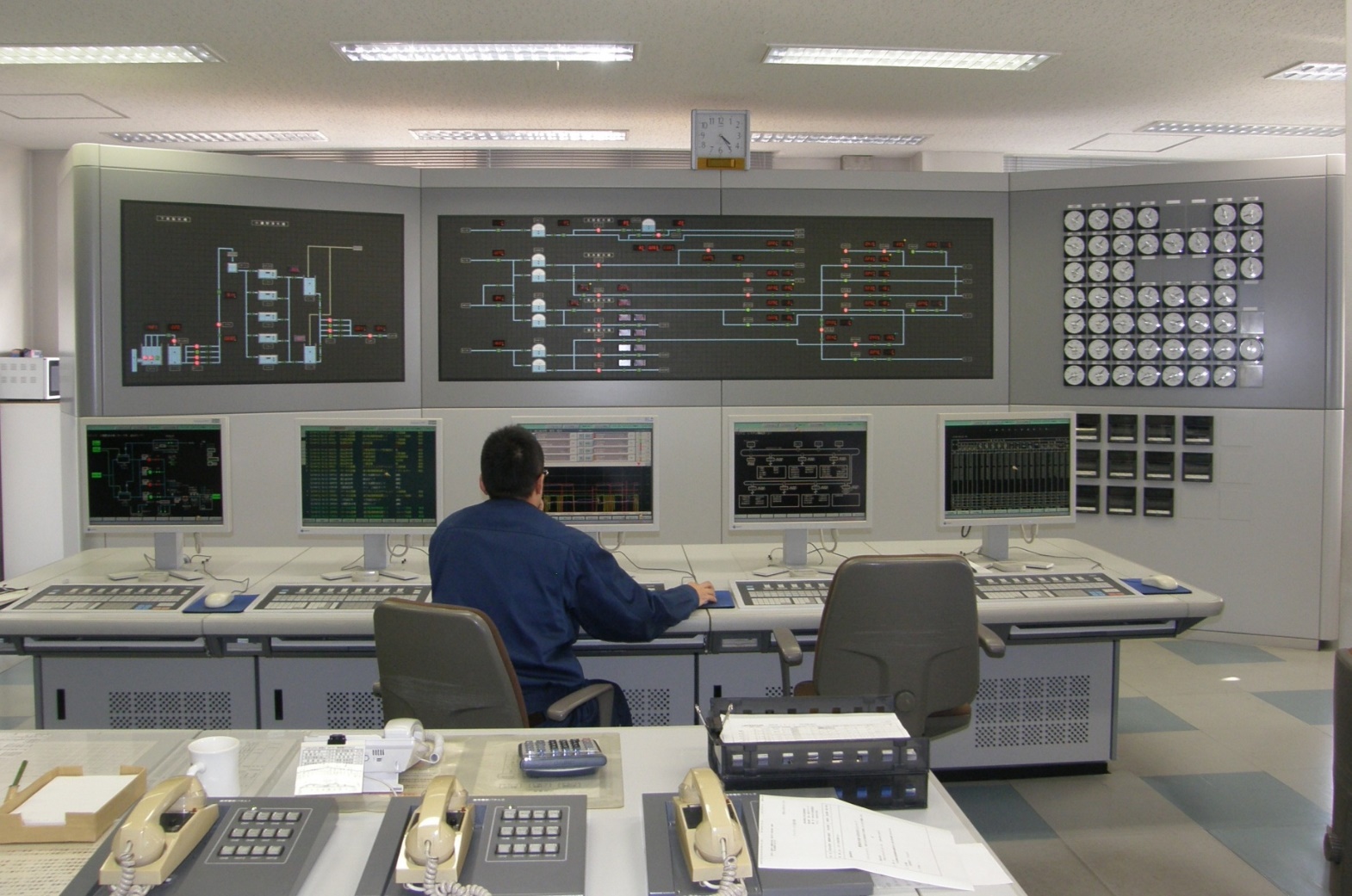 市内どこでも水道水が使えるように
水圧をコントロールしています
8
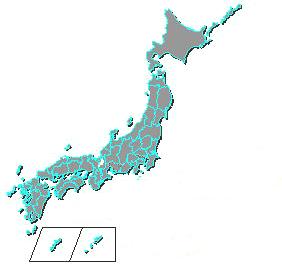 ？　クイズ　？
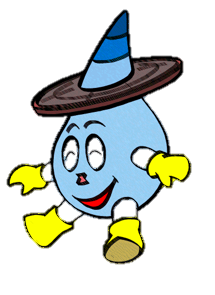 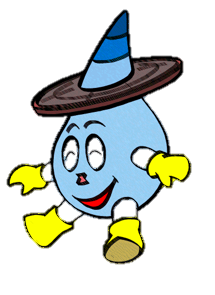 市内の配水管を全部つないだ長さは、新幹線だと、函館からどの駅まで行くでしょう？
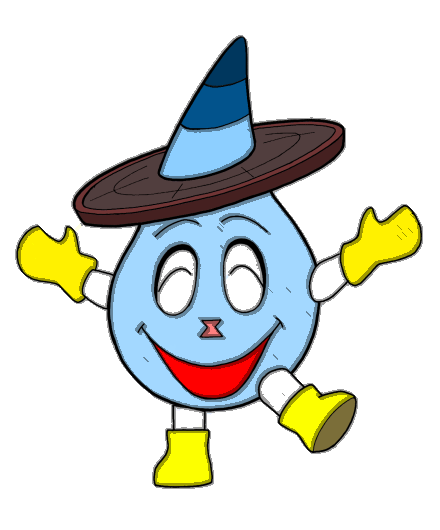 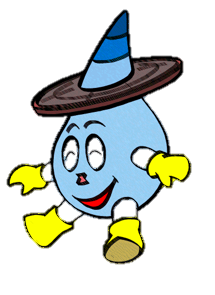 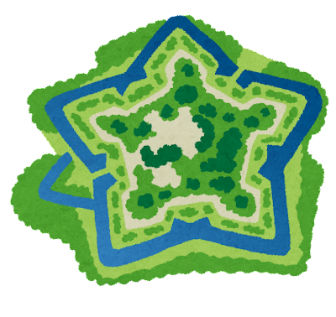 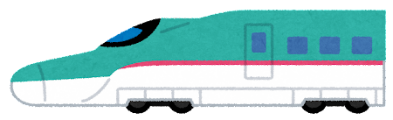 正解は「④鹿児島」まで！
長さは、約２，３００　ｋｍになるよ！
函館
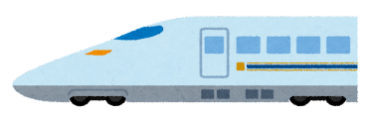 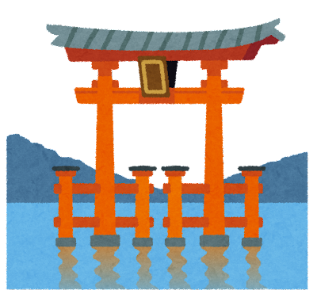 ③広島
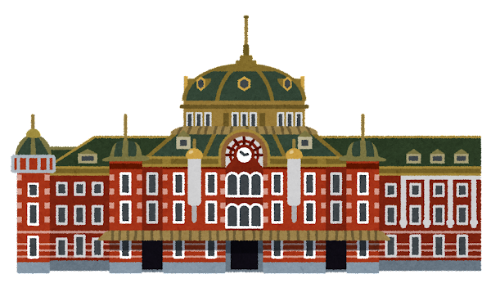 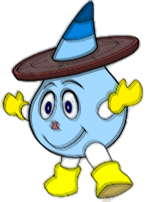 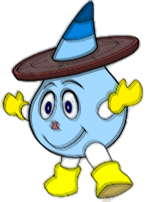 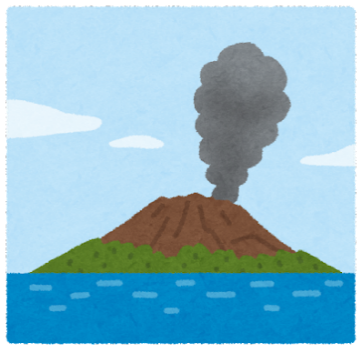 ①東京
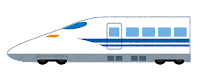 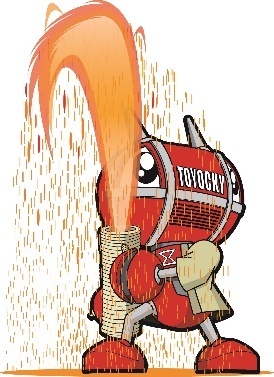 ②豊橋
④鹿児島
9